Teksture
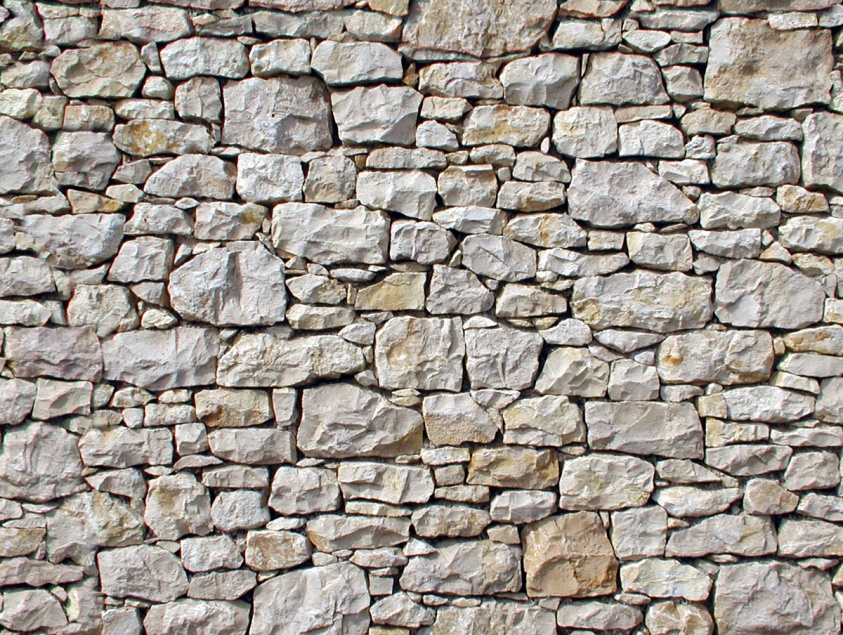 Mario Gavran, OŠ Julija Kempfa, Požega
Ponovimo. 
Što je površina?
Površina je vanjski izgled nekog tijela.
Kako je možemo doživjeti?
Možemo je doživjeti vidom 
i dodirom.
A kakve površine mogu biti?
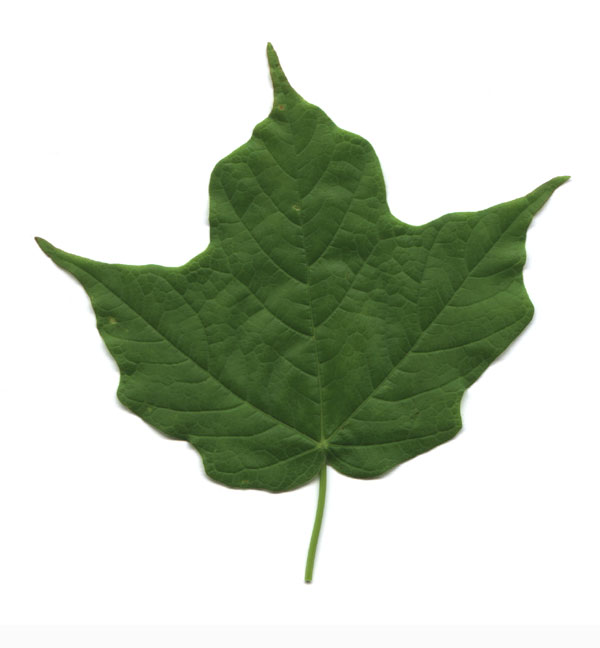 glatke
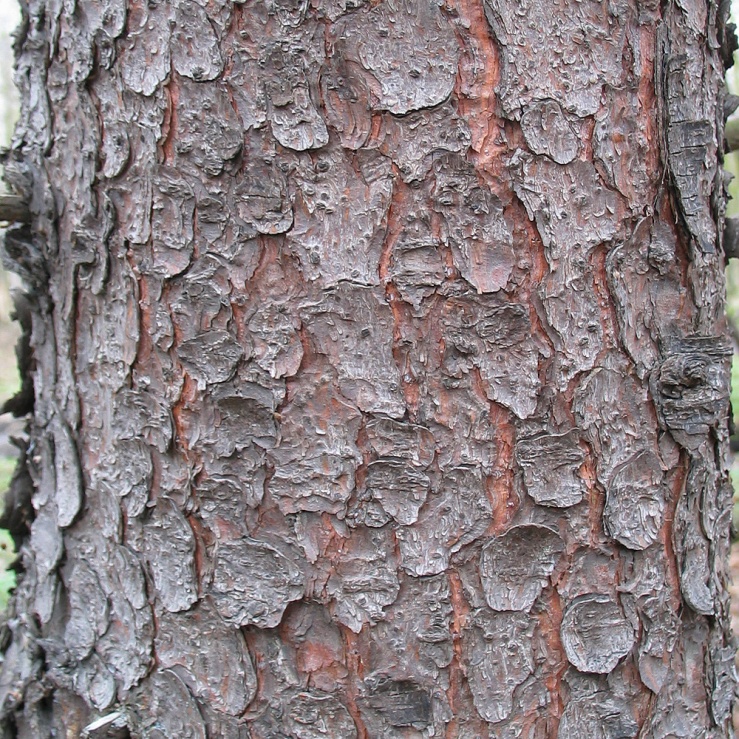 hrapave
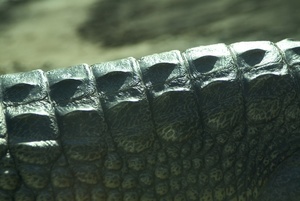 grube
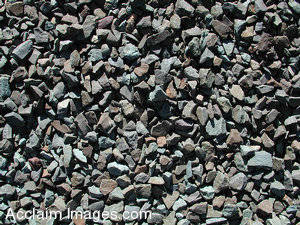 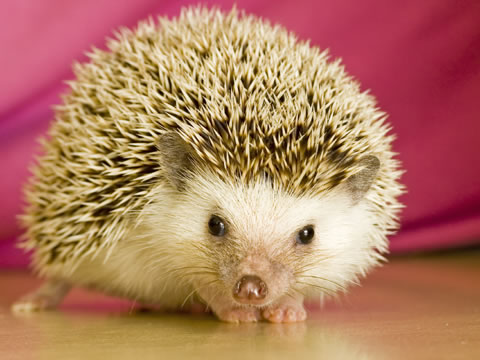 bodljikave
zrnate
Kako nazivamo takve površine?
TEKSTURE
Pogledaj fotografije. 
Opisuj ih i reci kakve su teksture.
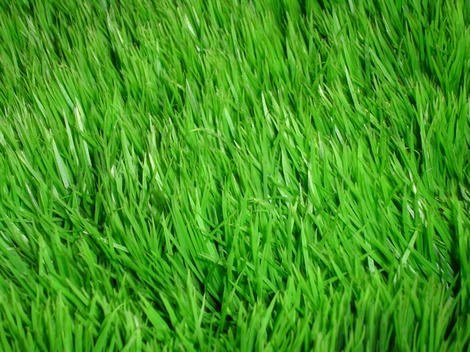 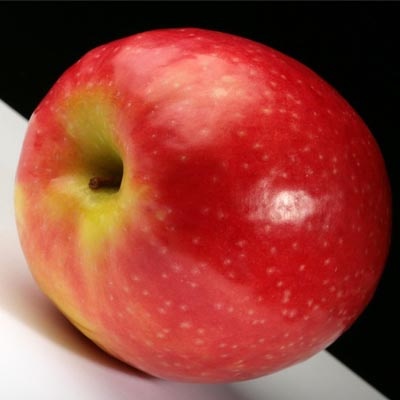 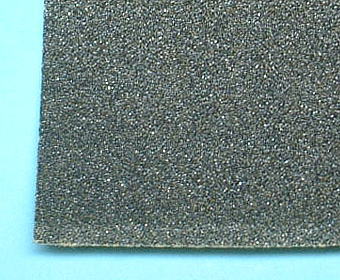 Još neke teksture 
oko nas
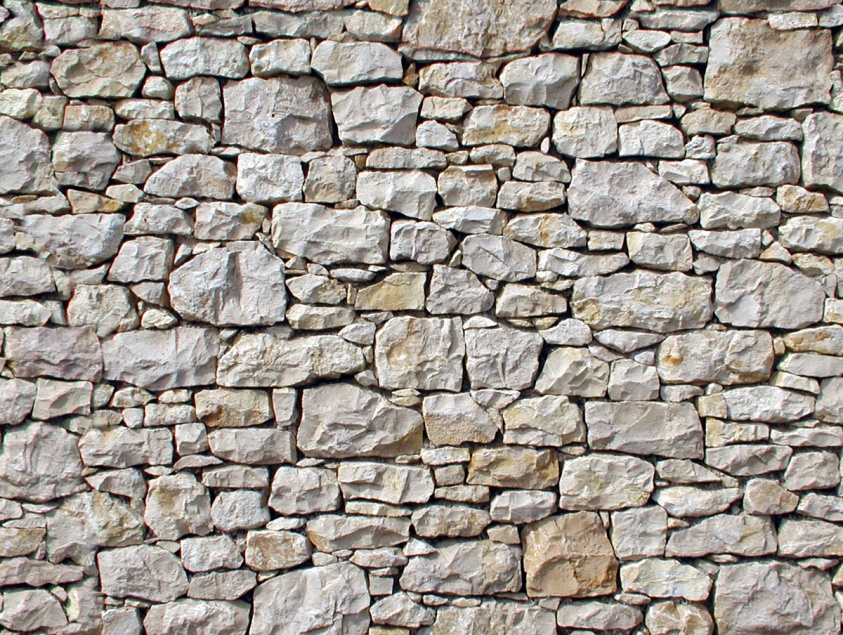 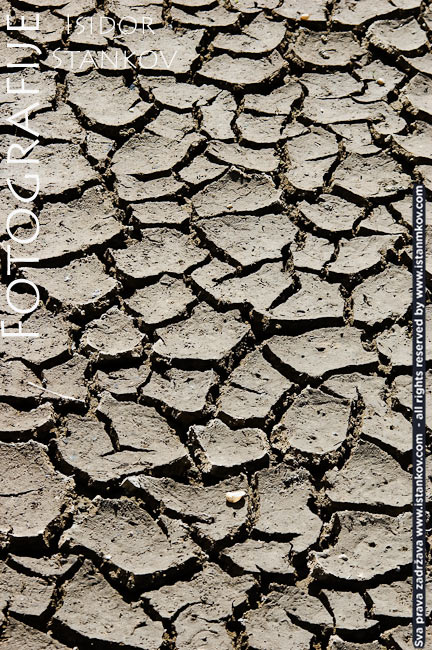 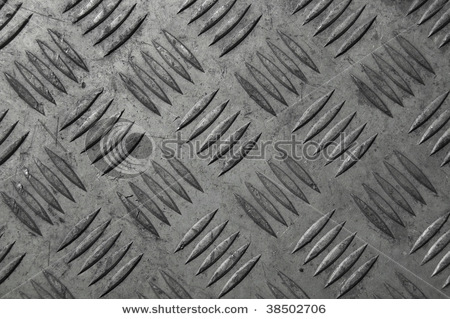 Kako se zove tekstura 
načinjena crtama i točkama?
Tekstura načinjena crtama i točkama zove se crtačka tekstura.
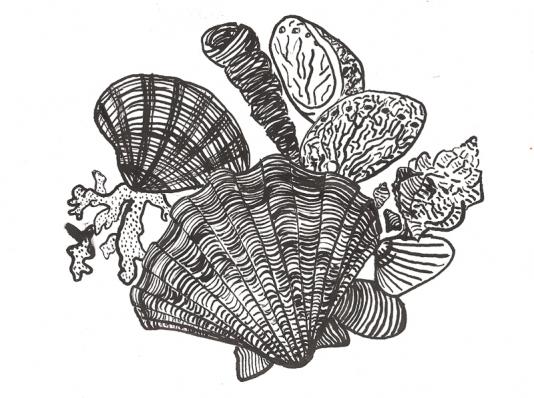